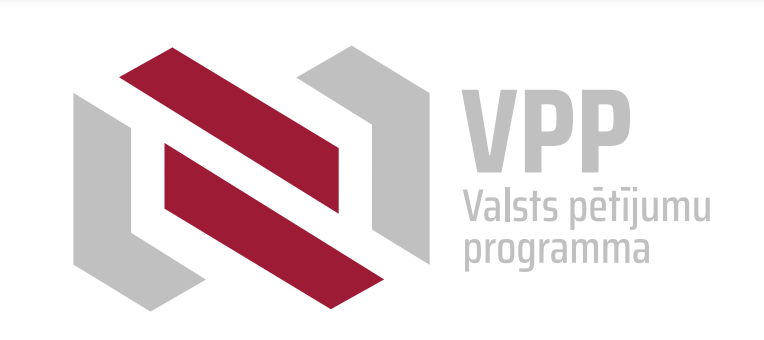 Par valsts pētījumu programmu "Izglītība" 
2023.–2026. gadam
projektu pieteikumu otrais atklāts konkurss
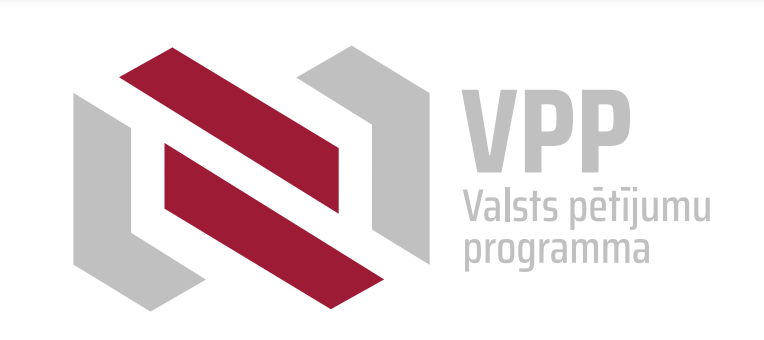 Prezentācijā izskatāmie jautājumi
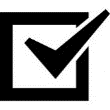 Administratīvās un zinātniskās izvērtēšanas nosacījumi
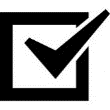 Konkursa norises laika grafiks
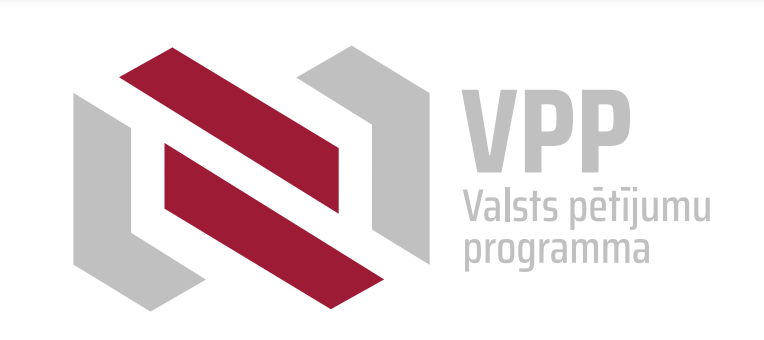 Projektu pieteikumu administratīvā vērtēšana
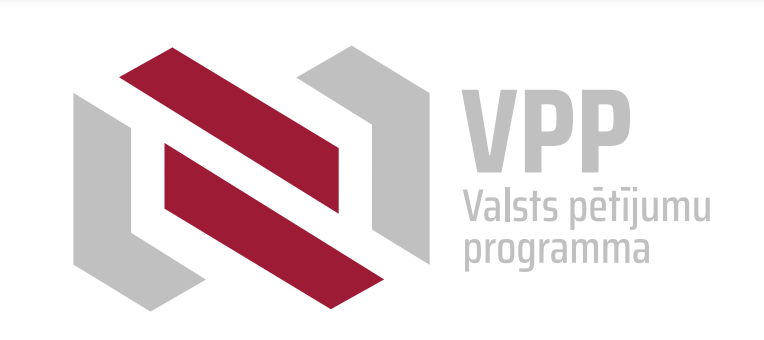 Projekta pieteikuma zinātniskā izvērtēšana
Kopā 6 nedēļas;
Katram projekta pieteikumam piesaista vismaz 2 starptautiskos ekspertus;
Tiek izvērtēti 3 kritēriji:  projekta pieteikuma zinātniskā kvalitāte (A), projekta rezultātu ietekme (B), projekta īstenošanas iespējas un nodrošinājums (C);
Katrā kritērijā eksperts piešķir līdz 5 punktiem (ar soli 0,5).
Svērto atzīmi aprēķina šādi:
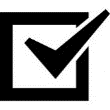 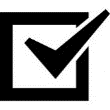 30%
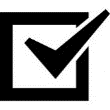 50%
20%
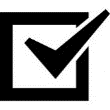 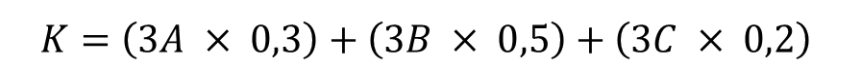 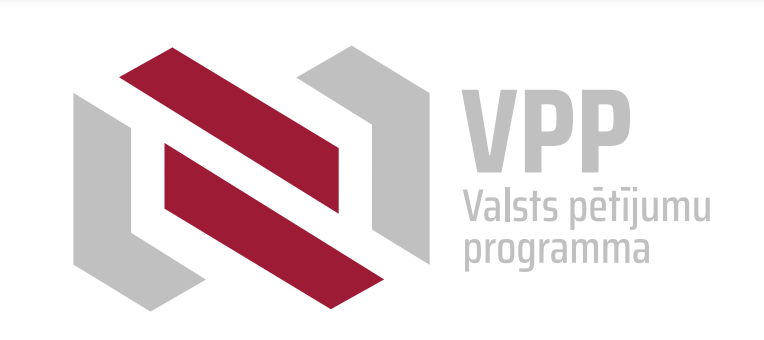 Zinātniskās vērtēšanas kritēriji
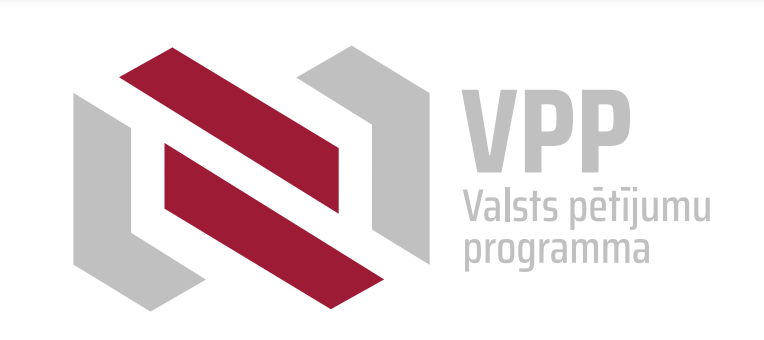 Komisijas lēmums
Kvalitātes slieksnis ir:
    4 punkti zinātniskās kvalitātes kritērijā;
    3 punkti projekta rezultātu ietekmes kritērijā;
    3 punkti projekta īstenošanas iespējas un nodrošinājuma kritērijā;
Vismaz 10 punkti visos kritērijos kopā.

Tālākās darbības:
LZP sagatavo sarakstu, kurā projektu pieteikumi sarindoti pēc iegūto punktu skaita, papildus 
norādot virs kvalitātes sliekšņa novērtētos projektu pieteikumus;
Komisija divu nedēļu laikā pieņem lēmumu par virs kvalitātes sliekšņa novērtētajiem projektiem, ņemot vērā pieejamo finansējumu;
LZP komisijas pieņemtos lēmumus nosūta projekta pieteikuma iesniedzējiem.
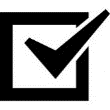 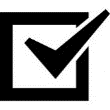 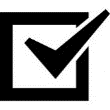 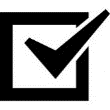 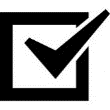 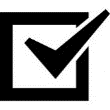 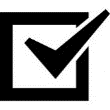 Laika grafiks (orientējoši)
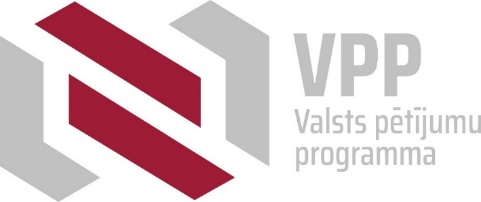 Lēmumu sagatavošana un nosūtīšana
Administratīvā izvērtēšana
Informācijas apkopošana
Zinātniskā izvērtēšana
Līgumi par programmas projekta īstenošanu
Pamatojoties uz konsolidēto vērtējumu, tiek pieņemts lēmums par finansēšanu vai noraidīšanu
Katra projekta pieteikuma izvērtēšanā tiek piesaistīti vismaz divi eksperti
Projekta pieteikumu iesniegšana NZDIS LZP informācijas sistēmā līdz 24.07.2024. plkst. 17:00
Projekta pieteikumu atbilstības administratīvajiem kritērijiem izvērtēšana
Līgumu slēgšana/projektu īstenošanas uzsākšana
Līgumu par projekta īstenošanu slēgšana ar projektu pieteikumu iesniedzējiem
LĒMUMI PAR FINANSĒŠANU/
NORAIDĪŠANU
Individuālie vērtējumi/
KONSOLIDĒTIE VĒRTĒJUMI
Administratīvā izvērtēšana
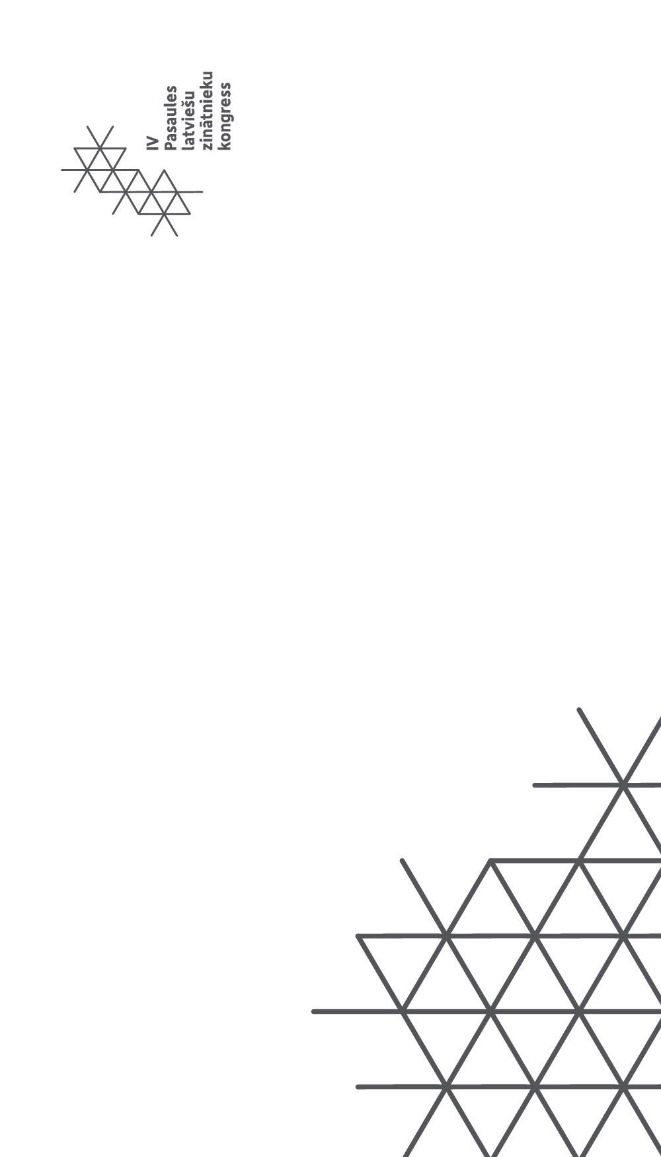 Projektu iesniegšana
07/08/2024
24/07/2024
18/09/2024
27/09/2024
Sākot no 30/09/2024
4